Behavior Therapy
SKINNER/MIECHENBAUM
BY
R A OKOTH
Behavior Therapy
A clinical approach to treat a variety of disorders, in various settings, with a wide range of populations

How is this different from behavior modification?
Behavior Therapy
Basic Assumptions
Overt behavior holds primacy
Maladaptive behavior is learned in the same way as adaptive behavior
Assessment and evaluation is key
Treatment is active, directive and collaborative
Behavior Therapy
Based on the principles and procedures of the scientific method
Learning new behaviors is the core of the therapy
Interventions tailored to fit individual needs
Deals current problems and the factors influencing them
Treatment goals are stated in concrete and objective terms
Therapy is a collaboration between therapist and client/patient
Interventions are monitored and frequently revised
Several behavioral techniques are often combined in a treatment package to increase efficacy
Behavior Therapy
Behavior therapy does not provide insight
Behavior therapists treat symptoms rather than causes
Therapy involves control and manipulation by the therapist
Therapists use empirically supported techniques
Treatment is as brief as possible
Behavior Therapy: Therapeutic Relationship
Varies
 It is person-centered and
Genuine
Empathy
Warmth
Behavior Therapy: The 3 Cs
Counterconditioning
Joseph Wolpe
Contingency Management
B.F. Skinner
Cognitive-Behavior Modification
Donald Meichenbaum
Therapeutic Process – Unlearning responses
Desensitization
Assertiveness Training
Stimulus Control
Theory of Therapeutic Processes
Environmental contingencies shape, maintain & extinguish behavior
Behavior modification systematically controls contingencies to shape behavior
Change the contingencies and the behavior will change
Chapter 9
Copyright © 2007 Brooks/Cole, a division of Thomson Learning, Inc.
6 Steps of Effective Contingency Management
State problem in behavioral terms
Identify behavioral objectives
Take baseline measures
Conduct naturalistic observations
Modify existing contingencies 
Monitor the results
Chapter 9
Copyright © 2007 Brooks/Cole, a division of Thomson Learning, Inc.
Cognitive-Behavior Modification
Behaviorism was established as a radical alternative to mentalist theories
Conditioning replaced cognition as the critical determinate of human behavior
Cognition gradually reintroduced in RX of human disorders
Most behavior therapists now incorporate cognitive techniques
Meichenbaum spearheaded this change
Chapter 9
Copyright © 2007 Brooks/Cole, a division of Thomson Learning, Inc.
CB Modification
Psychopathology
Distorted information processing, expectancies and skill deficits
Problems are characterized by 
Lack of coping response 
Use of inappropriate cognitive responses (e.g., mislabeling) 
Ineffective strategies for problem solving
Therapeutic Process
Biofeedback
Self-instructional training
Stress inoculation
Phases of CBM
Conceptualizing the problem
Understand the nature of problem and enlist active collaboration
Trying on the conceptualization
Explore, sample and consolidate this view
Modifying cognitions & producing new behavior
Modify internal dialogues and enact new behavior to realign reciprocal interactions between mood cognition and behavior
STRESS INOCULATION
Behavior Therapy
CONTRIBUTIONS
Wide variety of techniques available
Therapy stresses ‘doing’
Techniques have been extended to more areas of human functioning than any other therapeutic approach
Emphasis on research into and assessment of treatment outcomes
Behavior Therapy
LIMITATIONS OF BEHAVIOR THERAPY
Behavior therapy may change behaviors, but it does not change feelings
Does not deal with the emotional process as fully as other approaches
Relationship between client and therapist is discounted
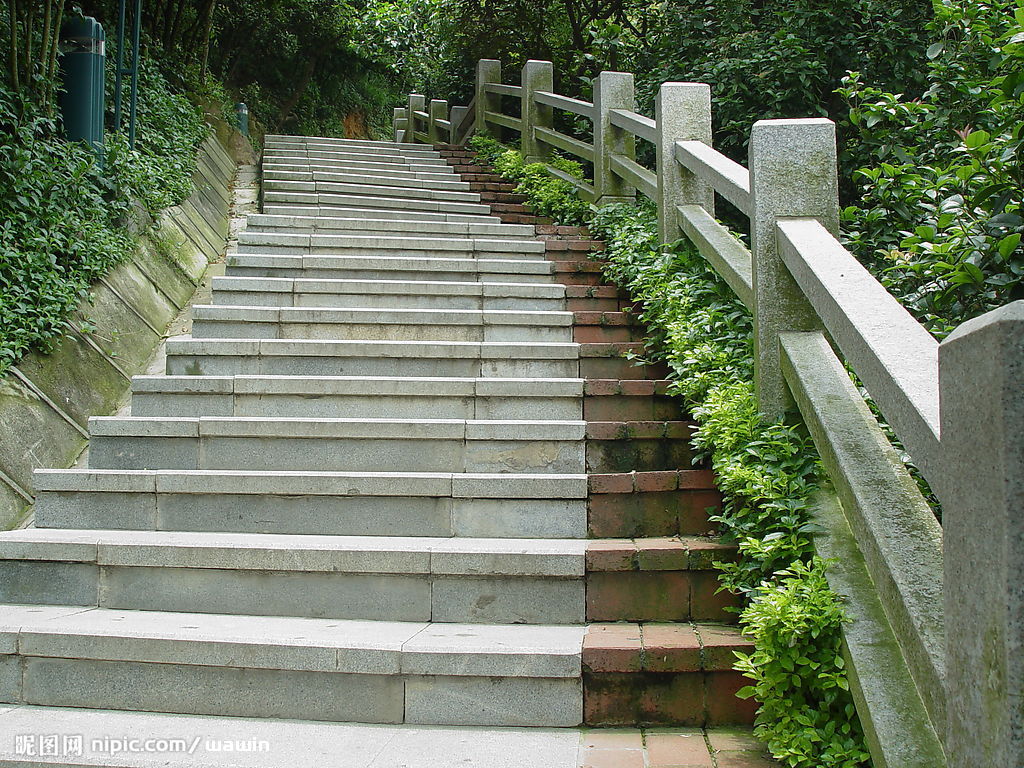 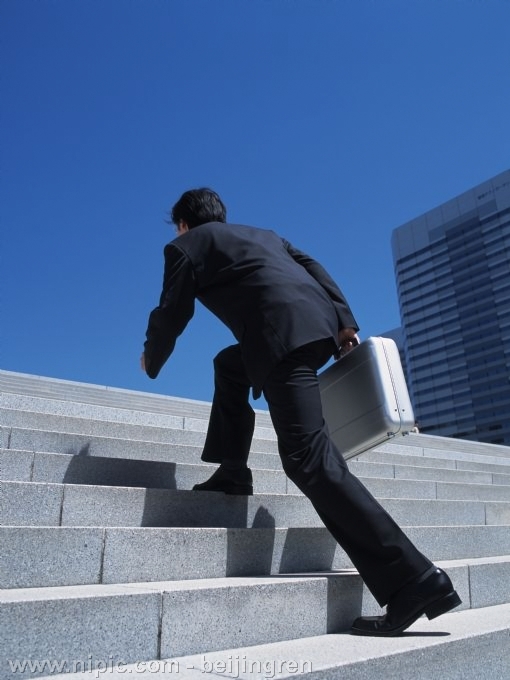 16